Vysoká škola technická a ekonomická v Českých BudějovicíchÚstav technicko-technologický
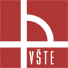 Analýza materiálového toku ve společnosti Jihostroj, a.s.

Autor práce: Bc. Nikola Pikhartová, UČO 8989
Vedoucí práce: doc. Ing. Petr Hrubý, Ph.D.
Oponent práce: Ing. Pavla Lejsková, Ph.D.
Obsah
Motivace a důvody k řešení daného problému
Cíl práce
Použité metody sběru dat
Společnost Jihostroj, a.s. – přehled tržeb
Materiálové toky ve firmě – zákazník, nákup, dodávka, sklad materiálu a dílců, výrobní proces, expediční sklad, zákazník 
SWOT analýza
Návrhy opatření
Závěrečné shrnutí
Doplňující otázka
Motivace a důvody k řešení daného problému
Zajímavá problematika
Studijní zaměření
Osobní zájem
Rozšíření znalostí ve vybraném oboru
Cíl práce
Analyzovat materiálový tok ve firmě Jihostroj, a.s. a navrhnout opatření směřující k jeho zefektivnění.
Použité metody sběru dat
Odborná literatura týkající se dané problematiky
Analýza získaných dat z interních materiálů
Rozhovory se zaměstnanci společnosti
Rozhovory se zákazníky společnosti
Internet
Vlastní pozorování
Společnost jihostroj, a.s.
Průmyslová firma s více než devadesátiletou tradicí přesné strojírenské výroby
Společnost působí dlouhodobě na průmyslovém trhu výrobců letadel, zemědělských strojů, automobilů a další mobilní techniky
Podnik má jasnou strategii rozvoje se zaměřením na další vývoj, výrobu, prodej a servis kvalitních komponentů z oboru hydrauliky vozidel, palivových regulačních systémů letadel a dalšího technického vybavení dopravních a manipulačních prostředků
Přehled tržeb společnosti dle hlavních oblastí činnosti v mil. kč
Materiálové toky ve firmě
Zákazník
Dodávat zákazníkovi výrobky včas, v požadovaném množství a kvalitě - vrcholového vedení přijímá odpovědnost za plnění těchto požadavků
Požadavky zákazníka jsou zajišťovány obchodním oddělením či oddělením strategie a marketingu
Za stanovení komunikačního kanálu se zákazníkem odpovídá řešitel obchodního případu
V rámci monitorování a analýzy hlavních procesů je sledována spokojenost zákazníků – vedoucí obchodního oddělení - strategicky významní zákazníci
Algoritmus – nakupování materiálu
Algoritmus – výběr dodavatele
Sklad materiálu a dílců
Materiál – potřeba písemného osvědčení (atest) o vlastnostech materiálu
Uložení materiálu do regálových boxů
Informace o skladové položce do IS BAAN
Na požadavek výrobní objednávky se materiál naskladní do výroby, kde je využit pro další procesy
Skladový systém zajišťuje příjem materiálu na sklad, vedení záznamů o materiálových položkách a zahrnuje též inventuru materiálu
Skladový systém umožňuje sledovat minimální zásoby
Výrobní proces
Výrobní portfolio – výrobky vlastního vývoje a dle zákazníkových potřeb
Každá divize má svého směnového mistra, který připravuje denní report z předchozího dne a řeší změny v plánu
Plánování výroby dle výrobního plánu
Plánování výrobních kapacit je odpovědností vedoucích výrobních středisek 
Materiál určený k výrobě – do výrobního střediska, kde si ho převezme plánovač výrobního procesu či mistr, který jej předá na příslušná pracoviště
Materiál vstupuje do výroby ze skladu a to na základě výrobní objednávky
Plán výroby a potřeby materiálu, zásob
Roční plán - stanovuje se na základě předpokládaného počtu výroby v následujícím roce
Čtvrtletní plán - zakládá se na odvolávkách zákazníků (plánuje se, kolik kusů výrobků se odebere za časové období 3 měsíců)
Měsíční plán - zakládá se na 100% reálných datech, tzn. že se zde počítá s reálnými počty, které jsou potvrzeny objednávkami
Týdenní plán - vychází z měsíčního plánu a je v něm přesně stanoven přesný počet kusů a čas výroby v závislosti na expedicích odběratelů
Sklad hotových výrobků
Policové a zásuvkové regály
Hotové výrobky, jež opouští výrobní prostory
Zajištění potřebné dokumentace (dodací listy pro expedici)
Balení a expedice (dopravní prostředky + dokumentace)
Kontrola zboží a dokumentace
Dle charakteru manipulační jednotky, dle její náchylnosti k poškození, dle druhů a délky přepravy, skladování, je nutné aplikovat základní ochrany (např. proti znečištění, korozi, poškození, apod.)
Swot analýza
Návrhy opatření
1. Forecasting (prognózování)

2. Zlepšení motivačního systému hodnocení a odměňování ve společnosti

3. Zlepšení kontroly materiálu použitím        čárových kódů
Závěrečné shrnutí
Opatření byla navržena

Cíl práce byl splněn
Doplňující otázka oponenta práce
Budou nebo již byly Vaše návrhy využity v praxi?
Děkuji za pozornost